Игра- викторина по сказкам
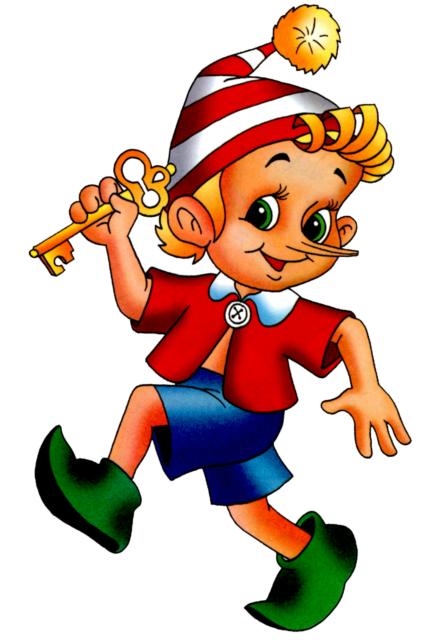 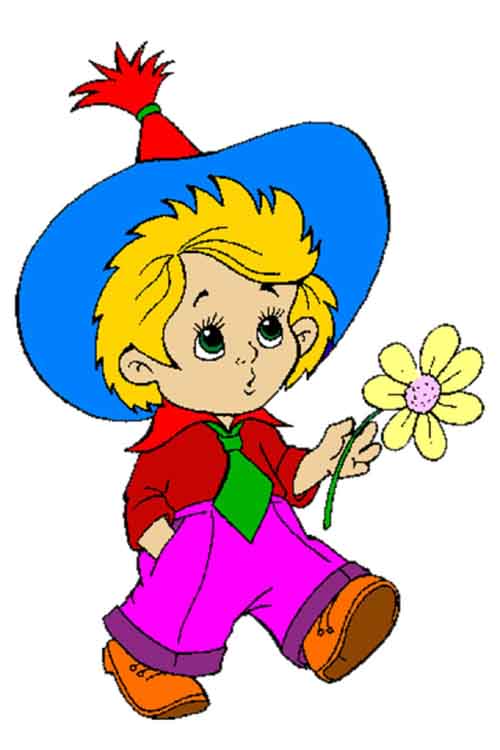 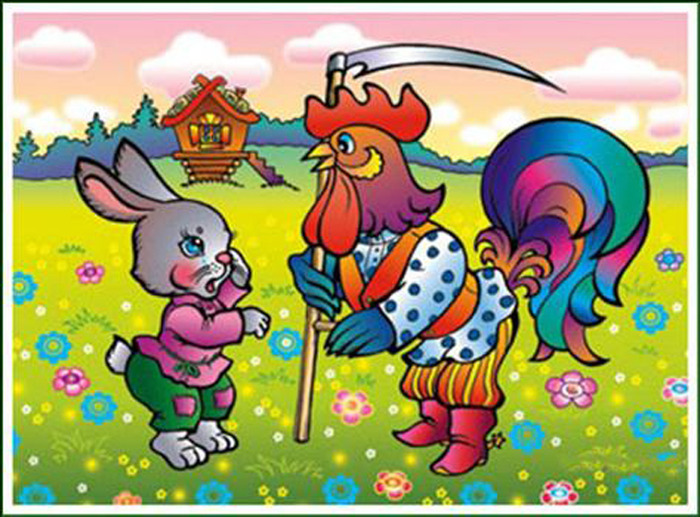 К каким сказкам сделаны эти иллюстрации?
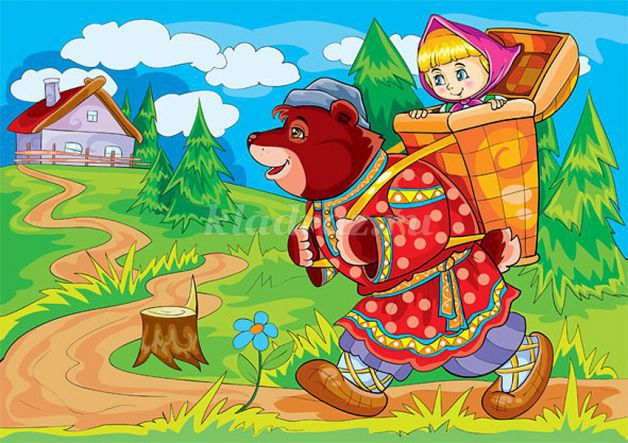 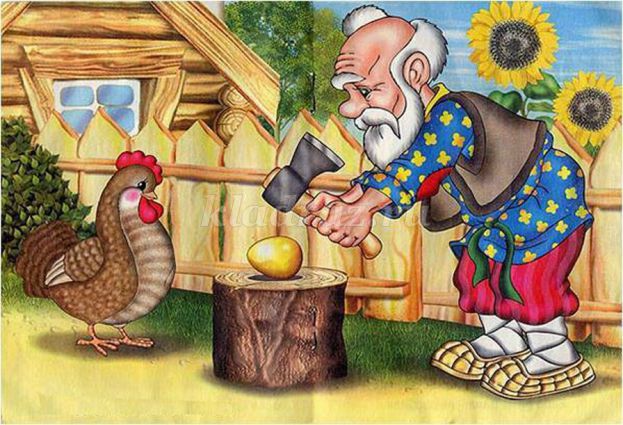 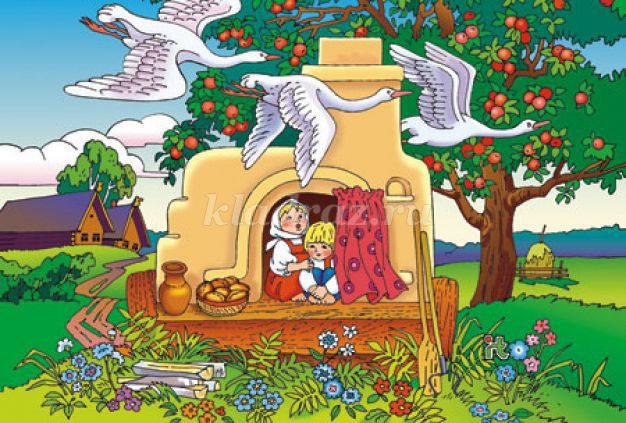 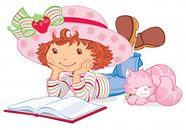 У тебя друзей немало,
 И живут они вокруг,
 Но из всех друзей хороших
 Книга – самый лучший друг!
 Книга – друг твой и товарищ,
 Мы берём ее везде,
 Ведь она тебе поможет
 И в учебе, и в труде.
 Кто с книгой по свету шагает,
 Кто с нею умеет дружить,
 Тому эта книга всегда помогает
 Учиться, работать и жить
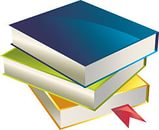